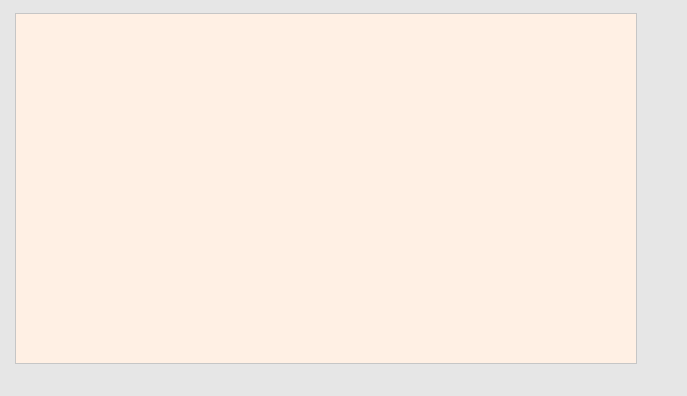 TRƯỜNG  TIỂU HỌC LAM SƠN
NHIỆT LIỆT CHÀO MỪNG 
THẦY CÔ VỀ DỰ GIỜI LỚP
Giáo viên Nguyễn Thị Linh Chi
Tuần 8
Bài 18: Luyện tập
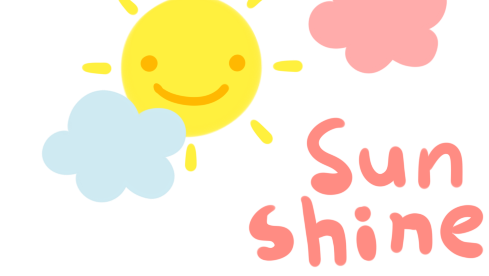 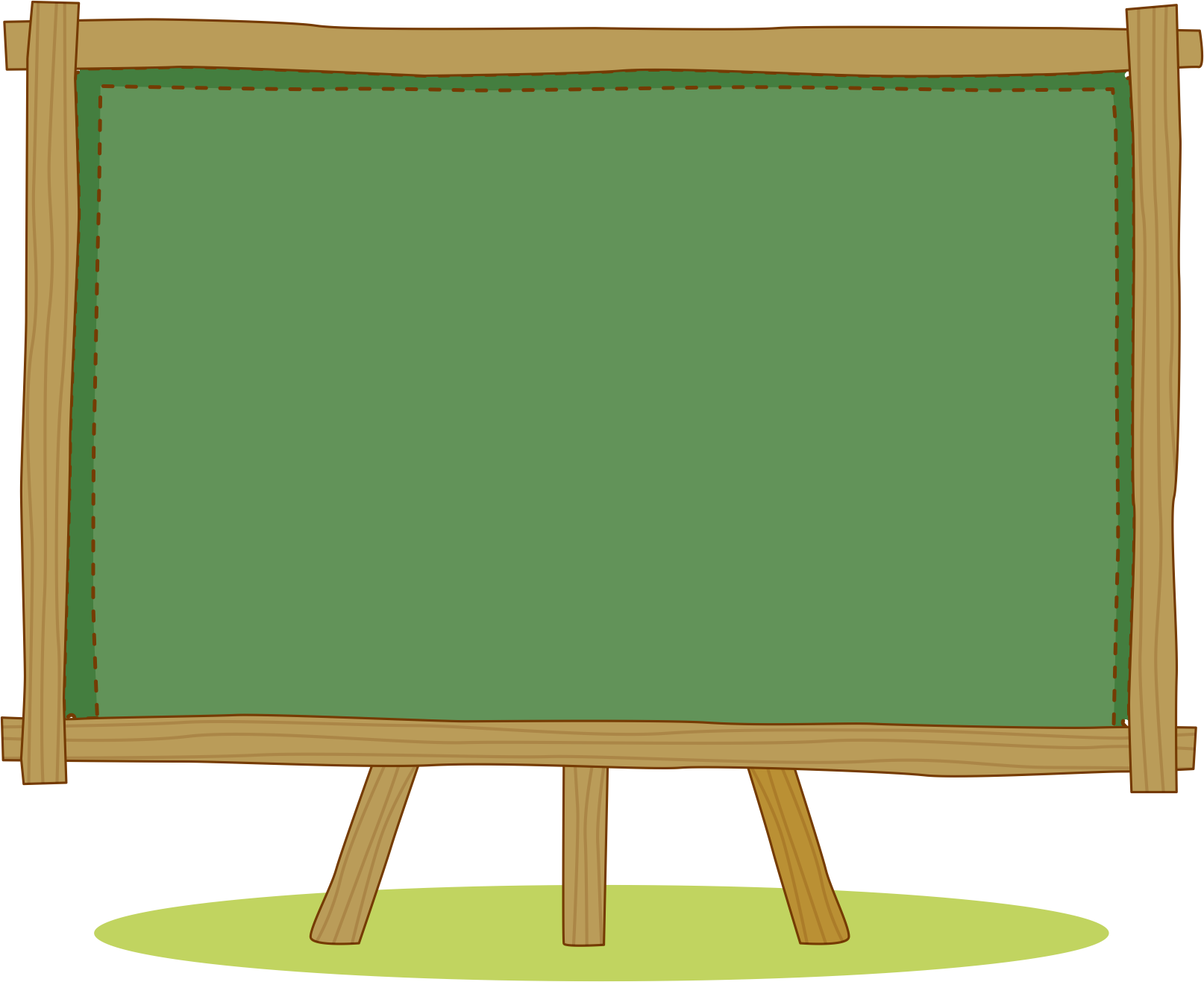 LUYỆN TẬP
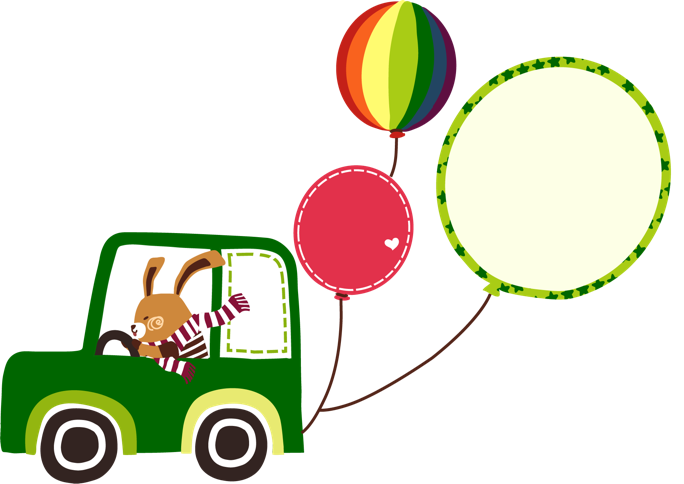 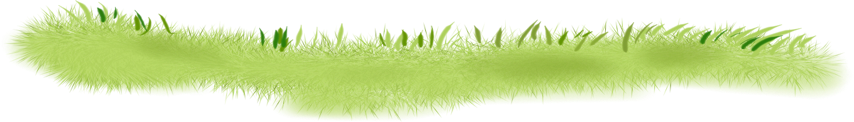 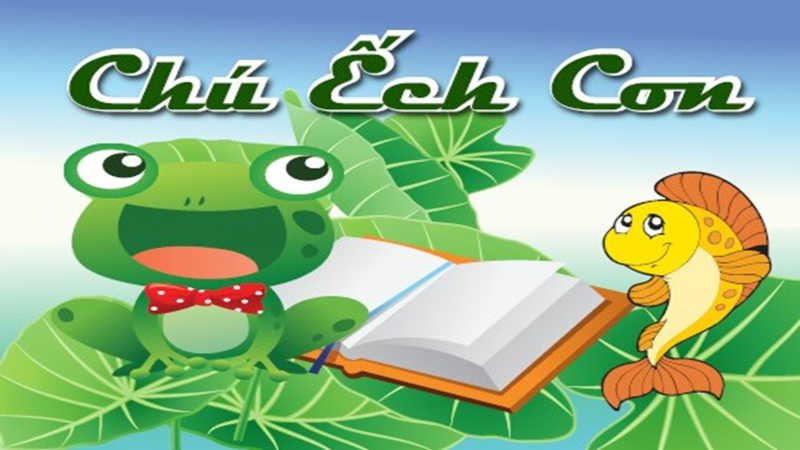 TÌM NHÀ CHO ẾCH
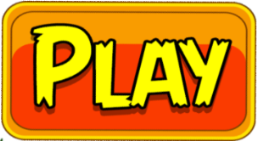 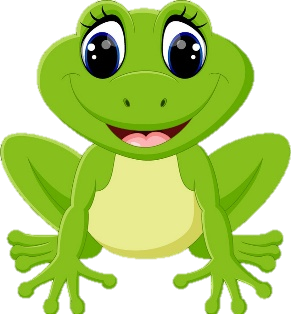 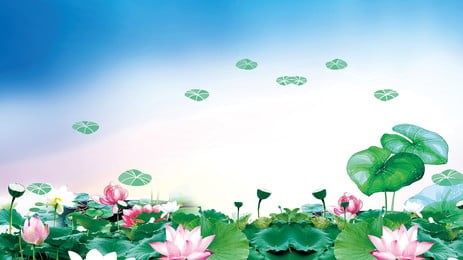 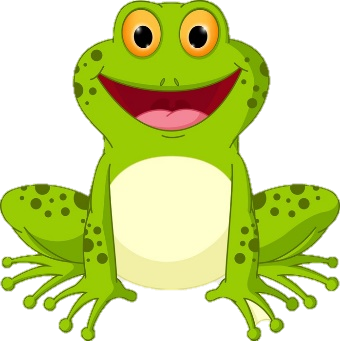 KẾT THÚC
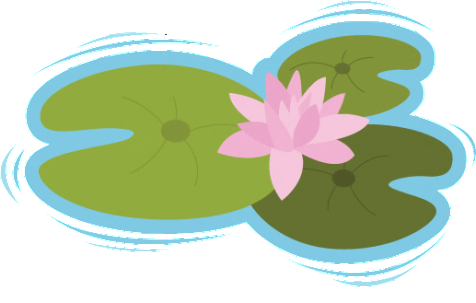 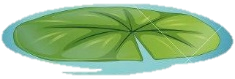 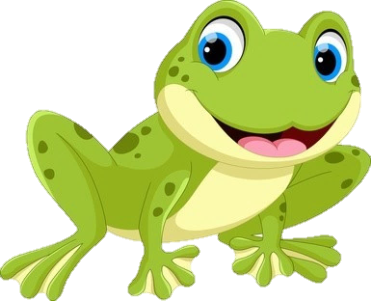 3
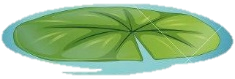 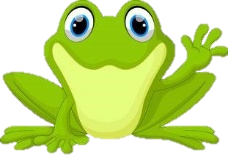 2
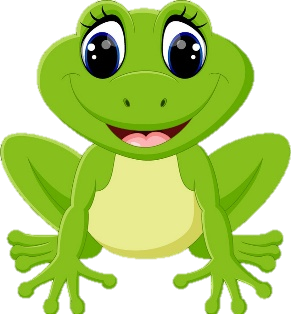 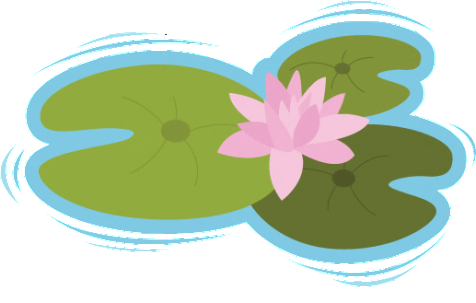 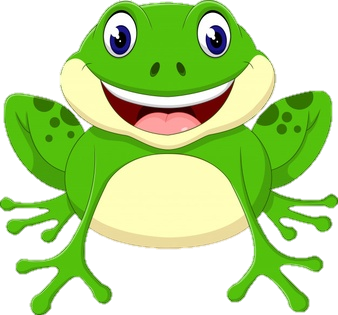 7
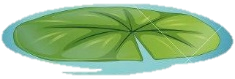 1
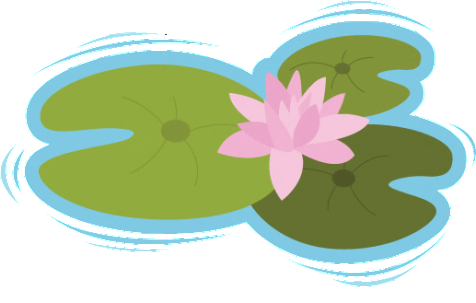 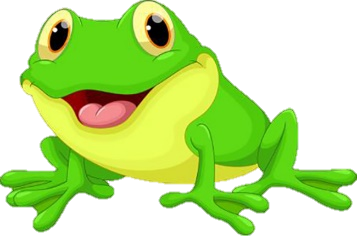 8
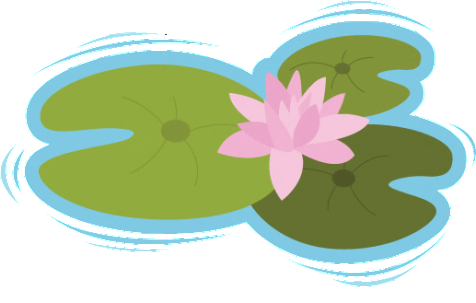 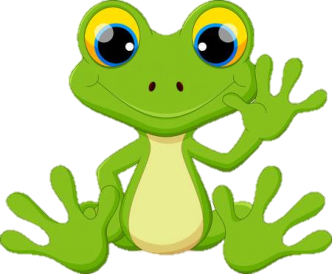 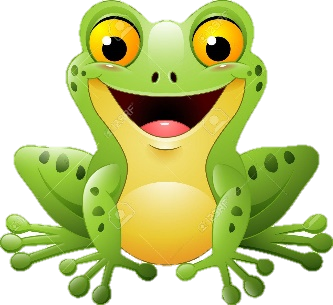 5
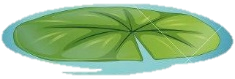 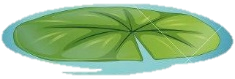 4
6
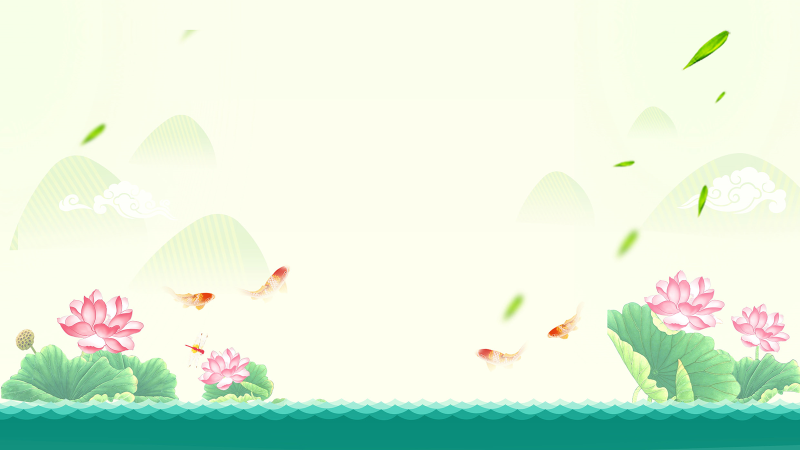 4 + 1 = ?
4 + 1 = 5
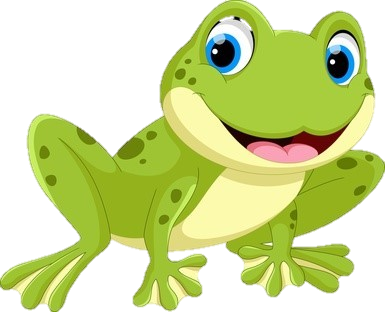 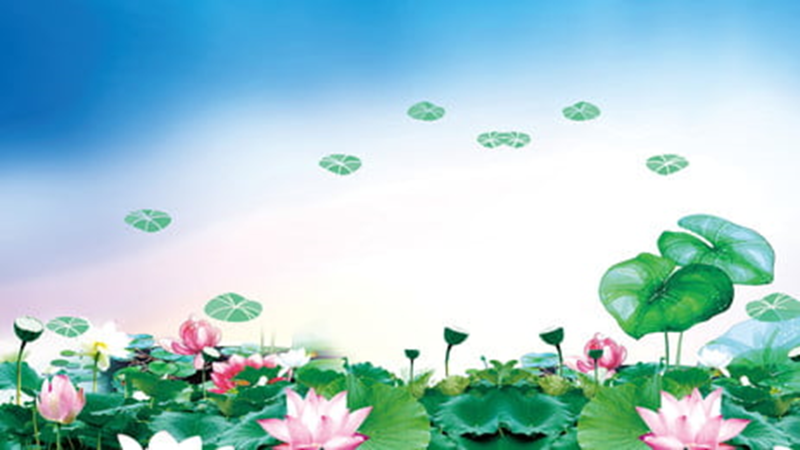 5 + 1 = ?
5 + 1 = 6
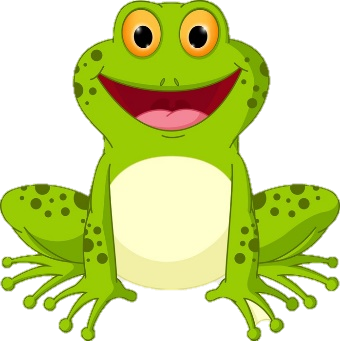 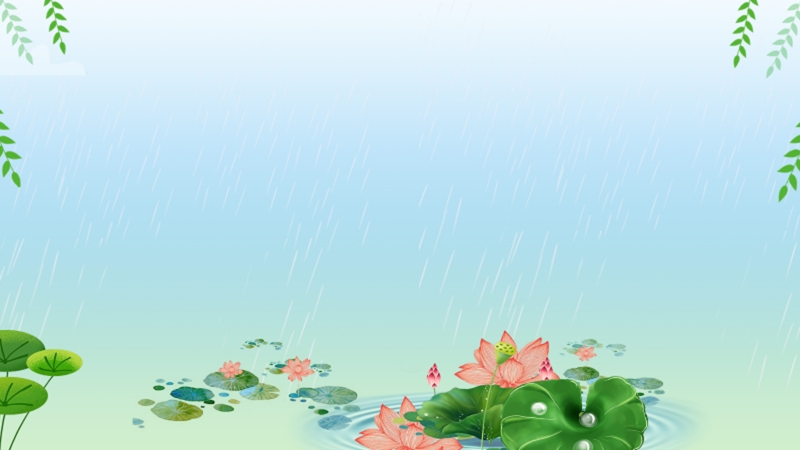 3 + 2 = ?
3 + 2 = 5
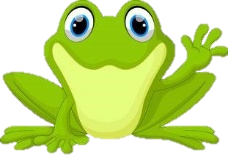 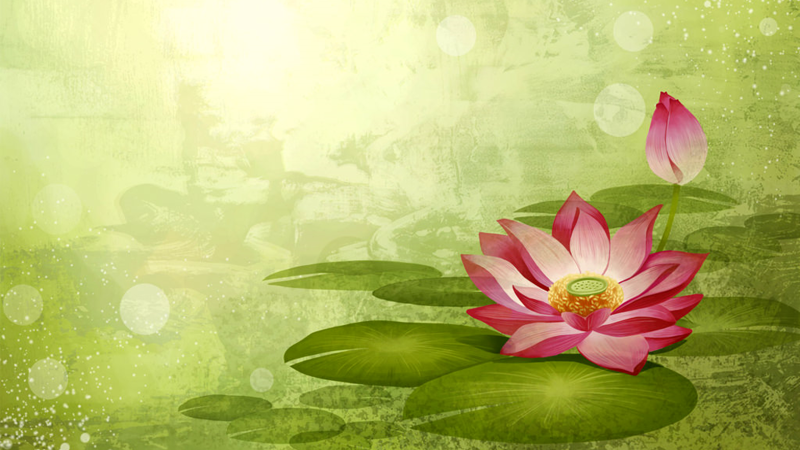 2 + 3 = ?
2 + 3 = 5
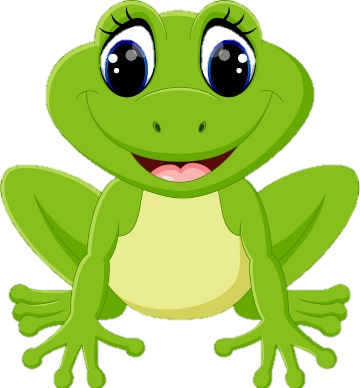 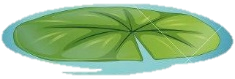 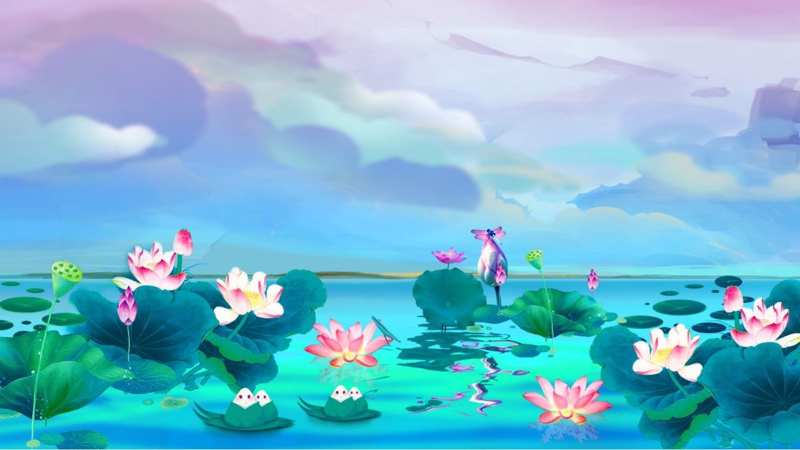 4 + 2 = ?
4 + 2 = 6
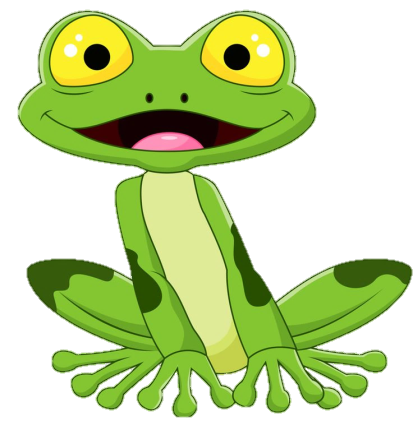 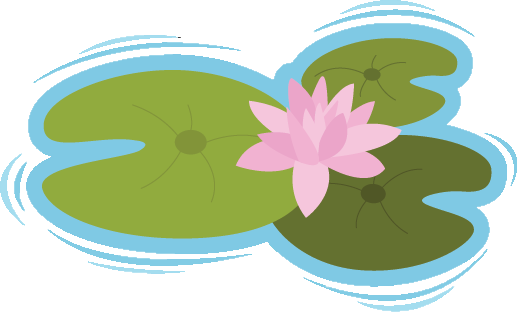 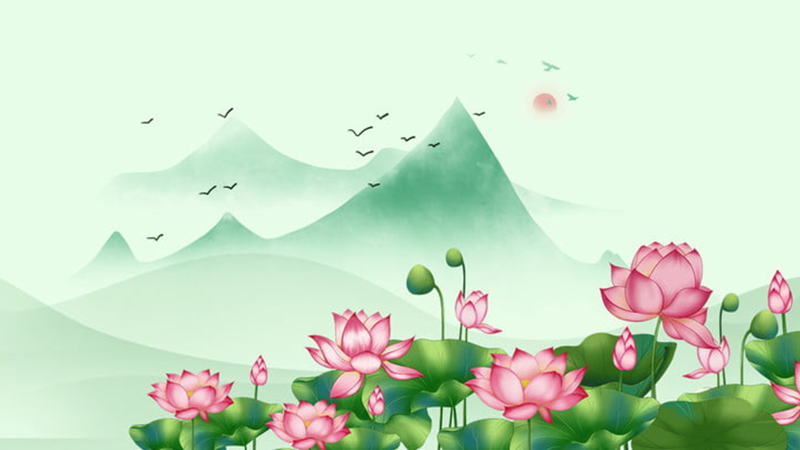 6 + 0 = ?
6 + 0 = 6
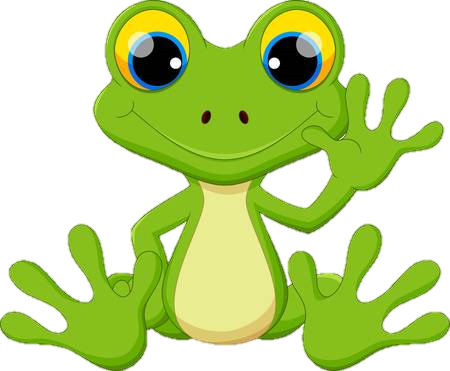 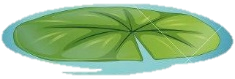 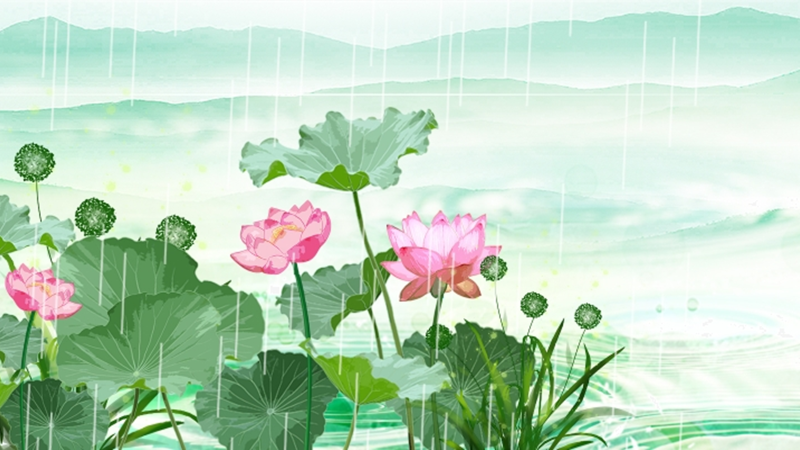 0 + 5 = ?
0 + 5 = 5
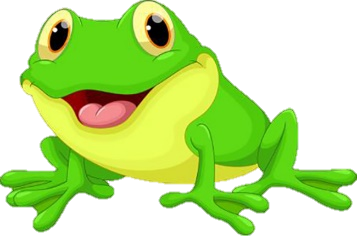 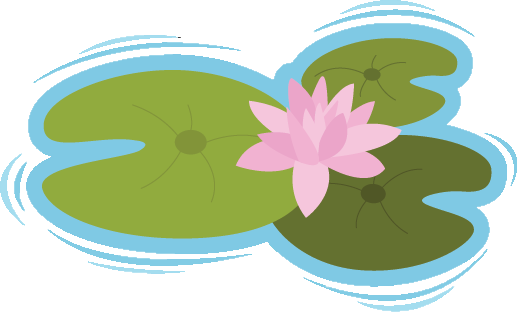 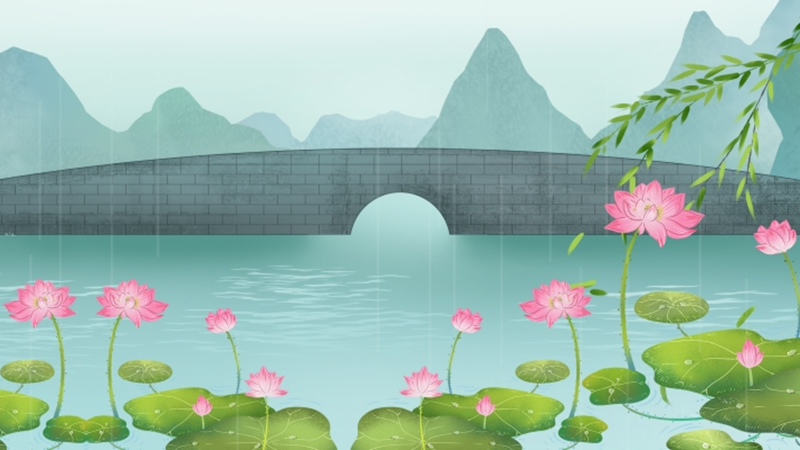 1 + 3 = ?
1 + 3 = 4
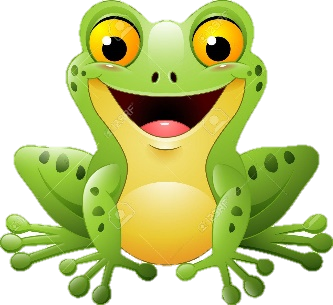 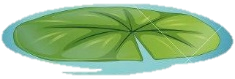 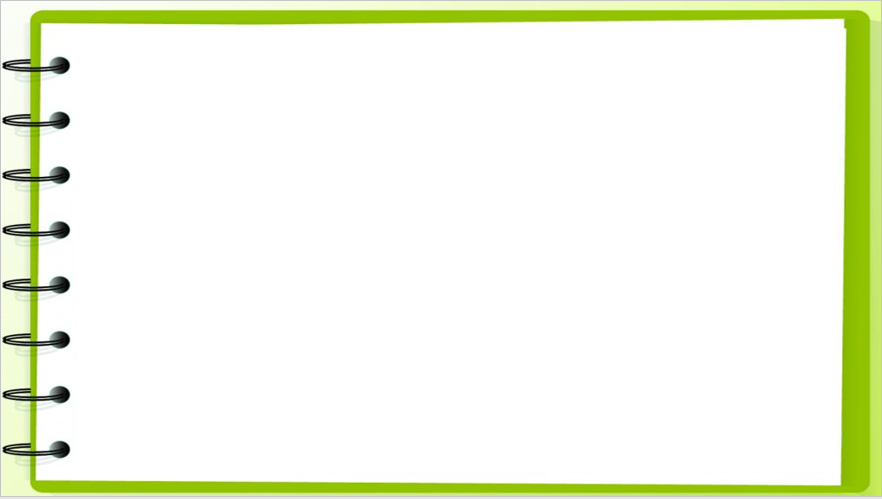 1
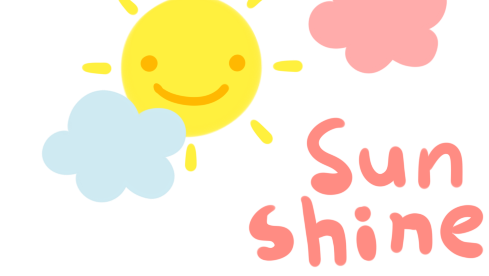 Tìm kết quả của mỗi phép tính :
1
5
3 + 1
4
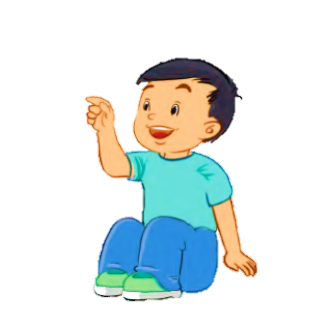 5
6
4 + 1 = …
5 + 1 = …
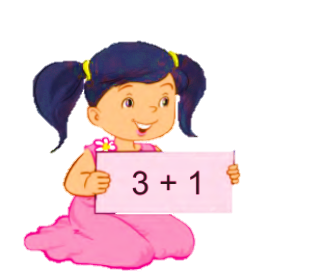 6
5
3 + 2 = …
4 + 2 = …
4
5
5
6
1 + 3 = …
2 + 3 = …
6 + 0 = …
0 + 5 = …
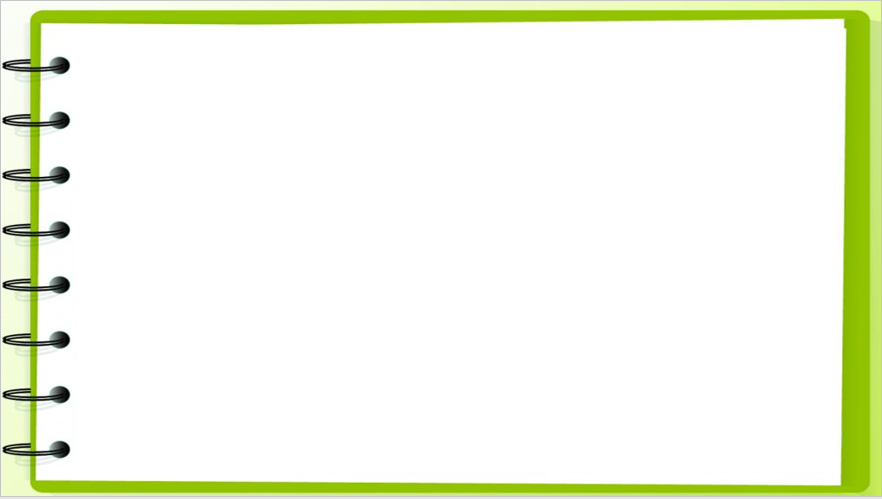 2
Tính nhẩm :
2
5
Tổ 1
Tổ 3
Tổ 2
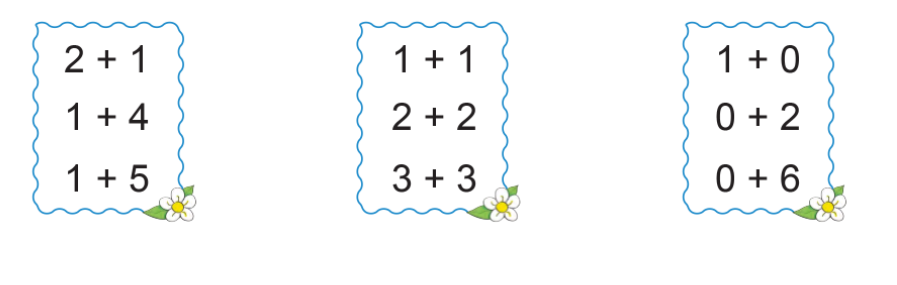 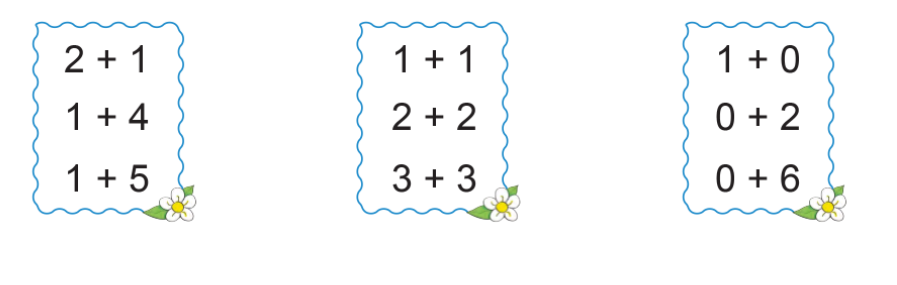 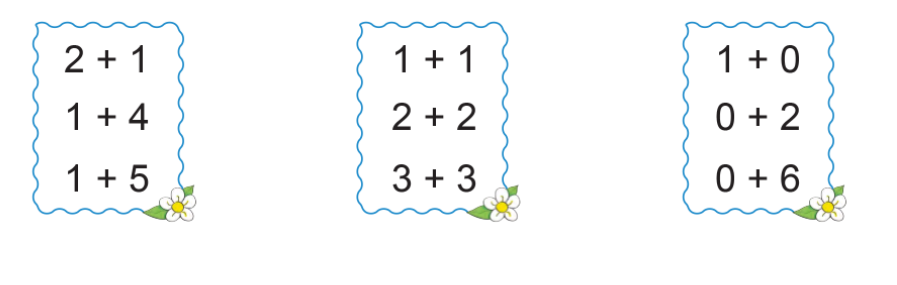 3
1
2
5
4
2
2 + 1 = …..
1 + 4 = …..
1 + 5 = …..
1 + 1 = …..
2 + 2 = …..
3 + 3 = …..
1 + 0 = …..
0 + 2 = …..
0 + 6 = …..
6
6
6
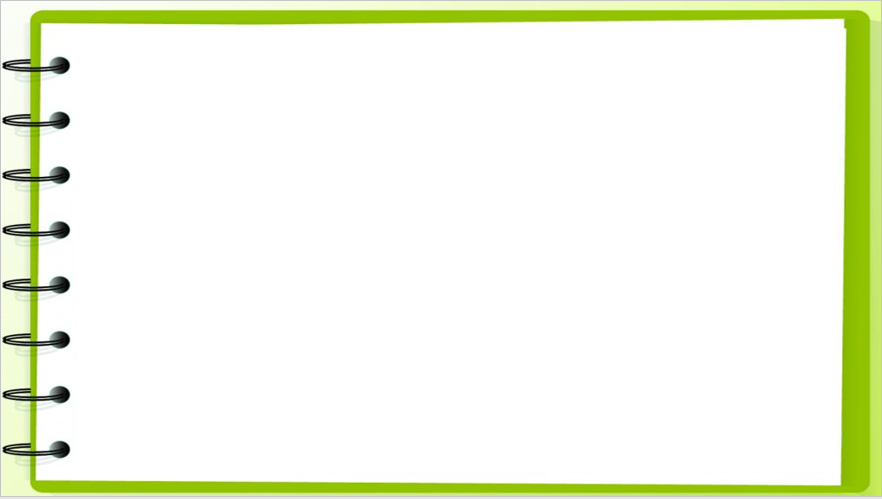 3
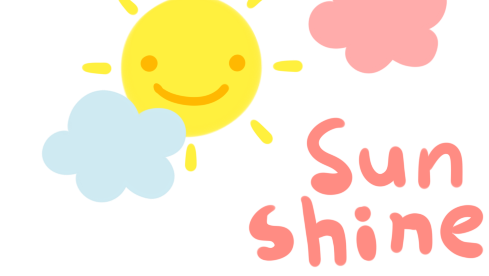 Số ?
3
5
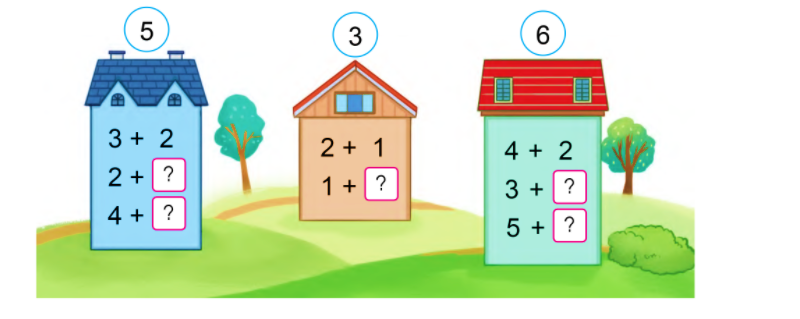 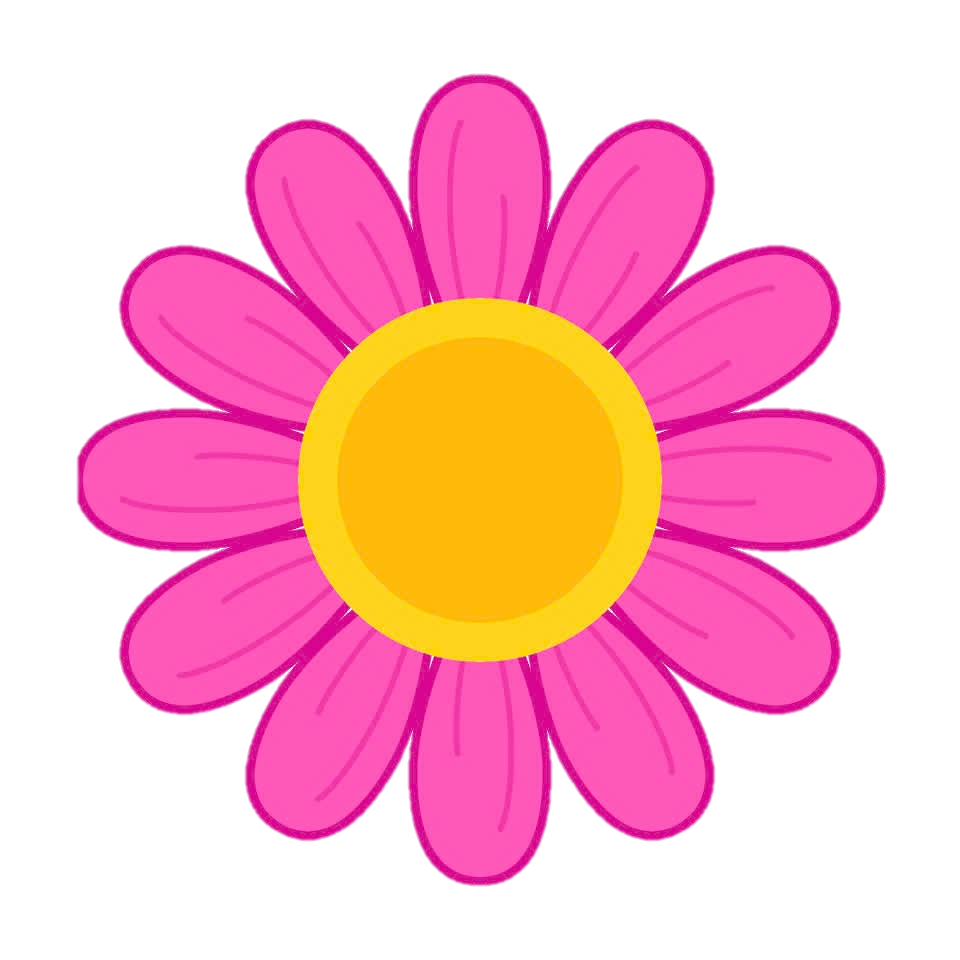 3
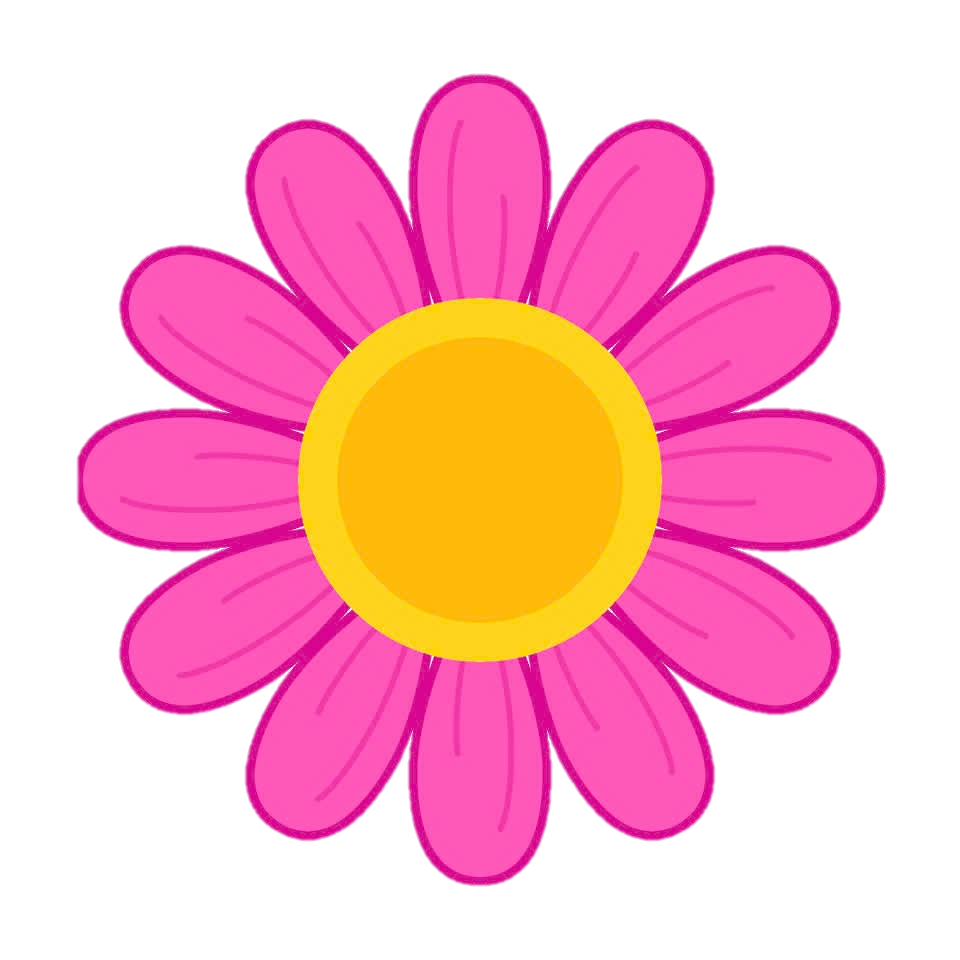 2
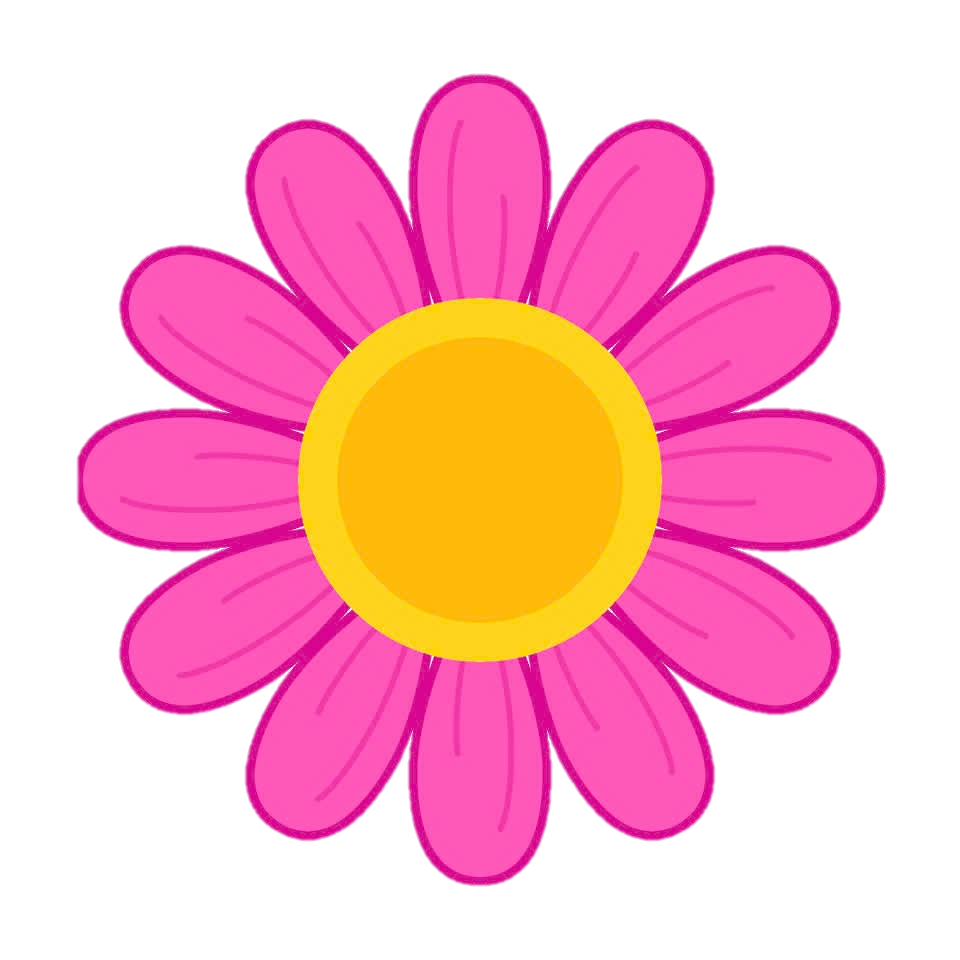 3
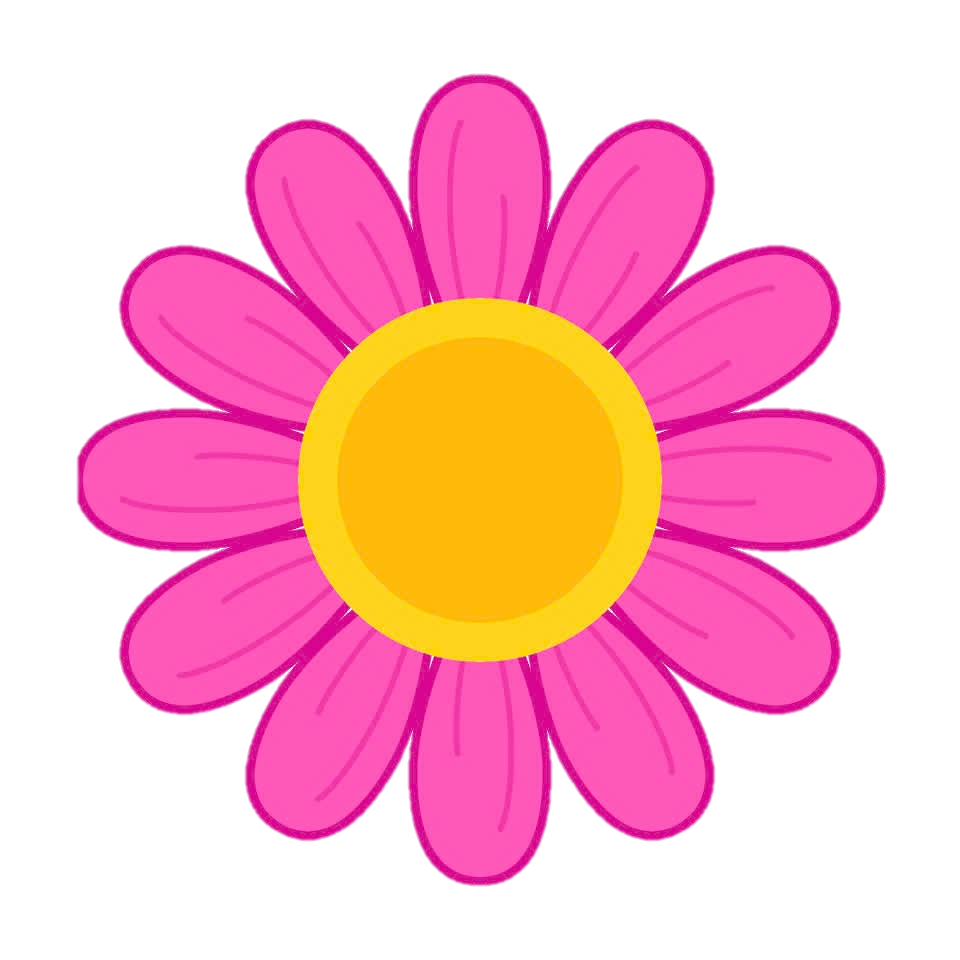 1
1
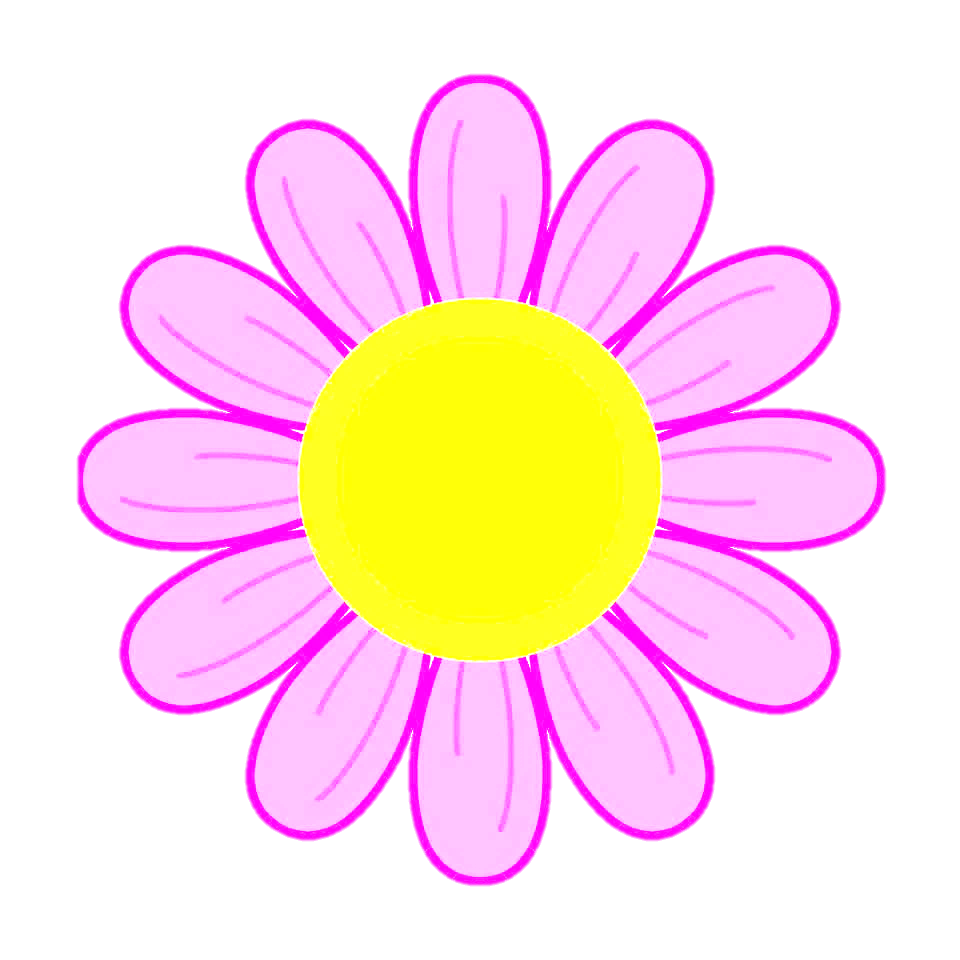 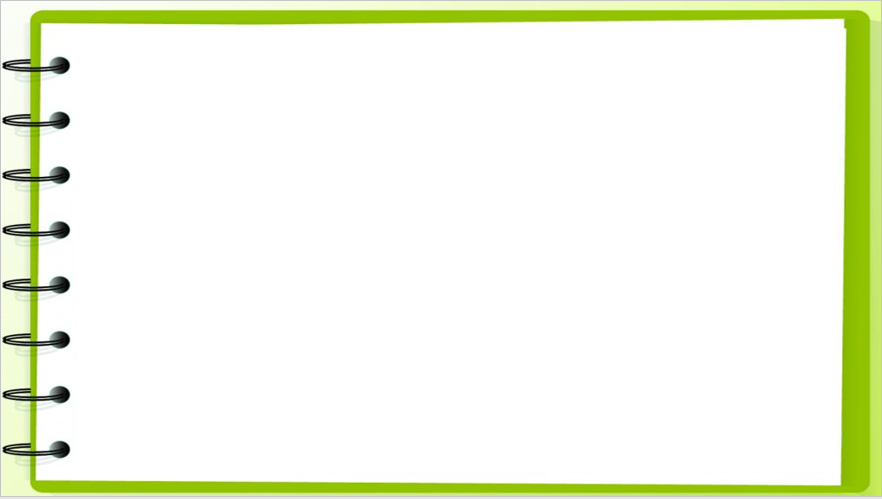 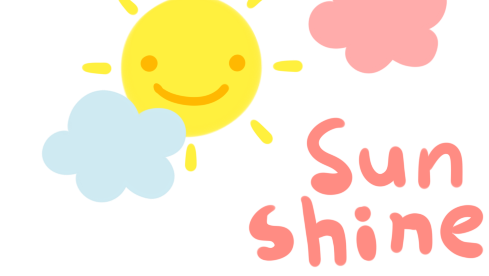 Viết phép tính thích hợp với mỗi tranh vẽ :
4
5
b)
a)
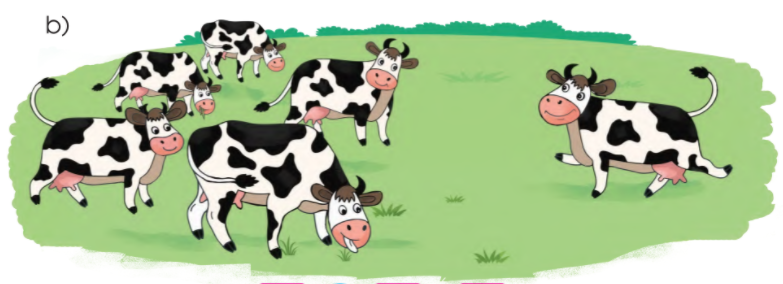 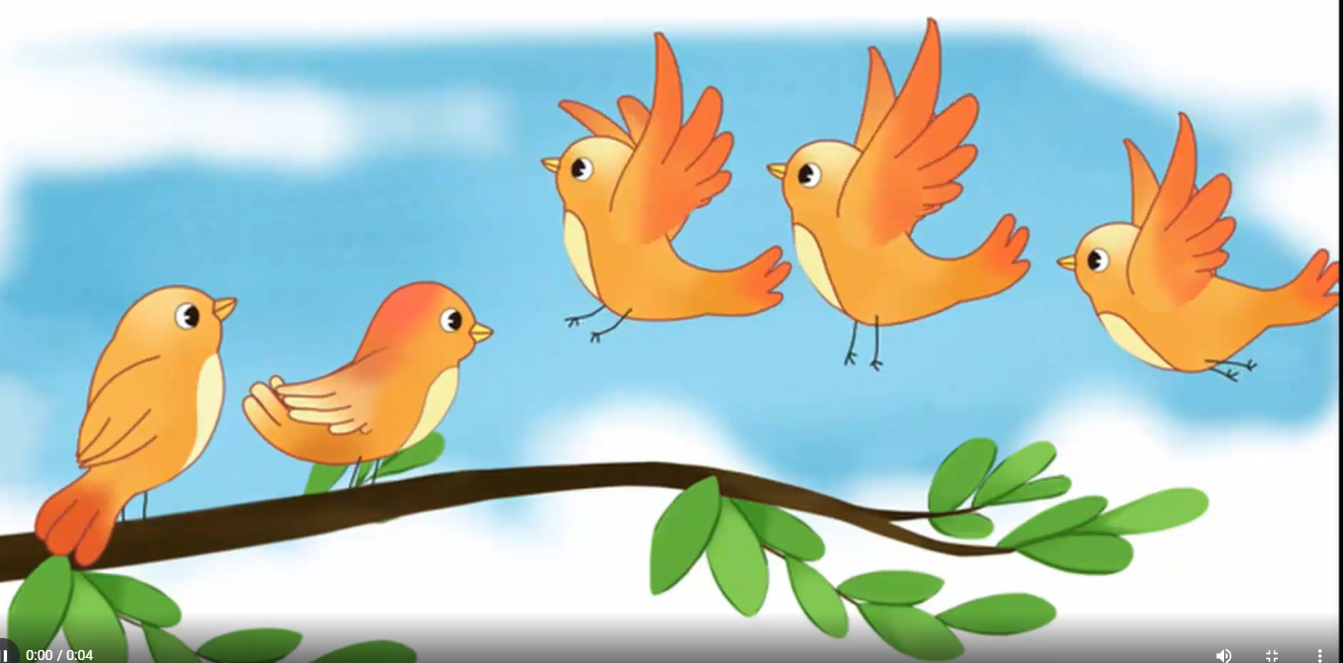 ?
?
?
?
?
2
3
?
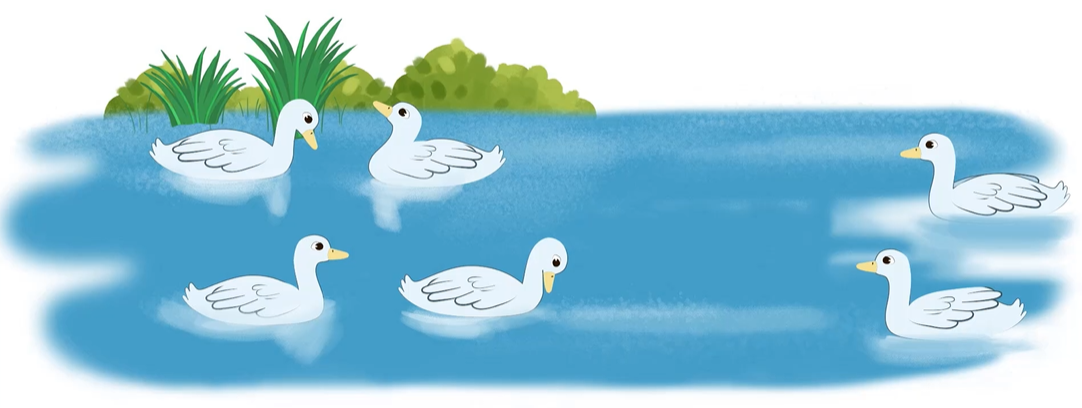 c)
=
=
=
?
?
?
?
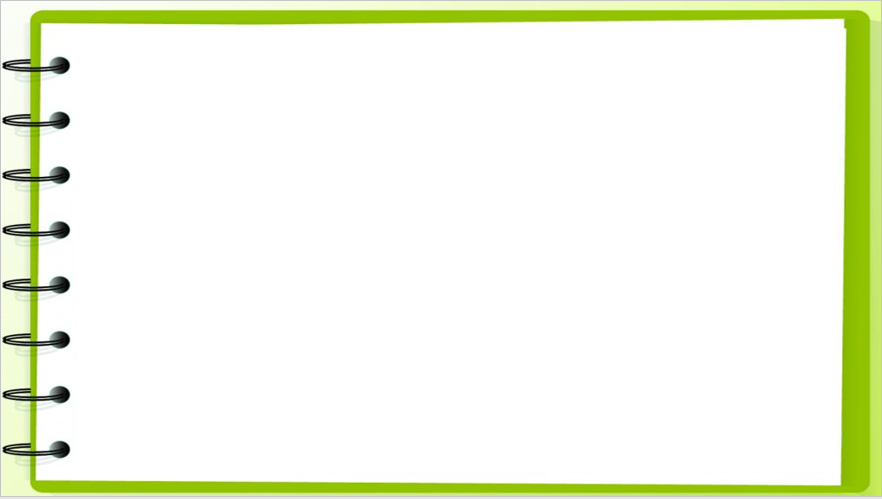 1
5
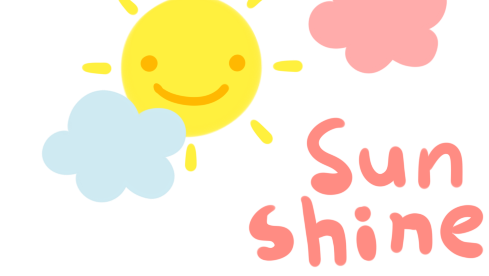 Viết phép tính thích hợp với mỗi tranh vẽ :
4
5
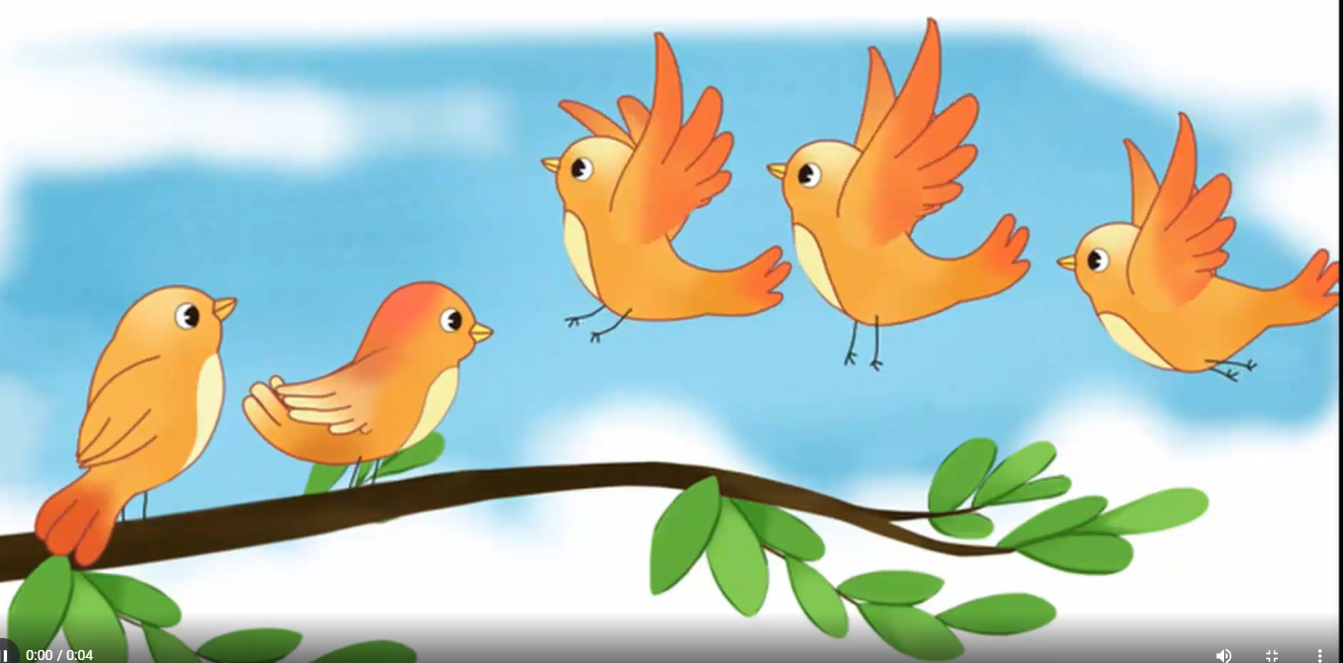 ?
?
+
3
2
5
=
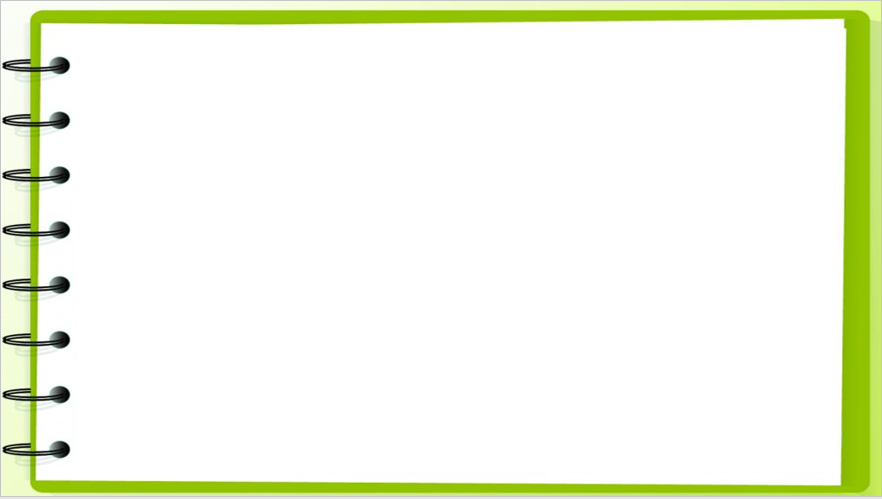 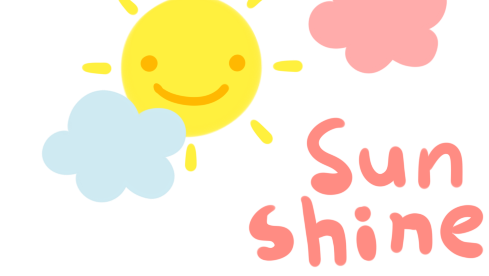 4
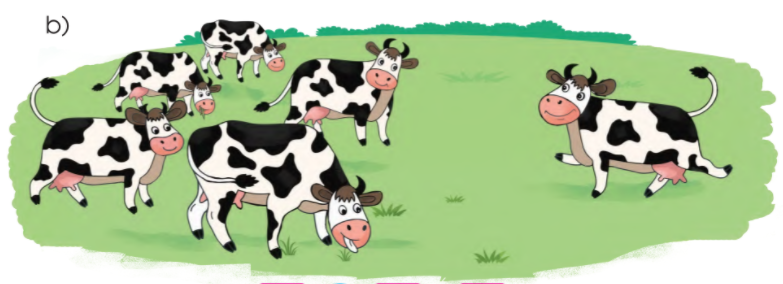 5
6
+
5
1
=
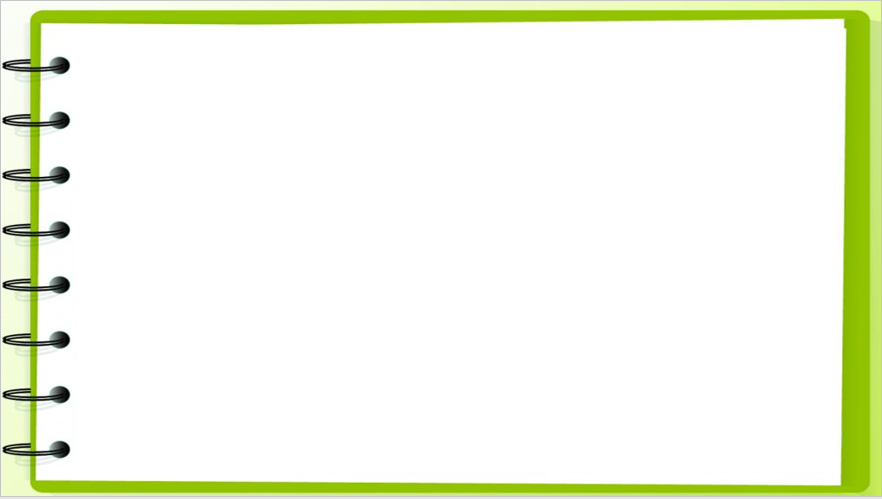 1
5
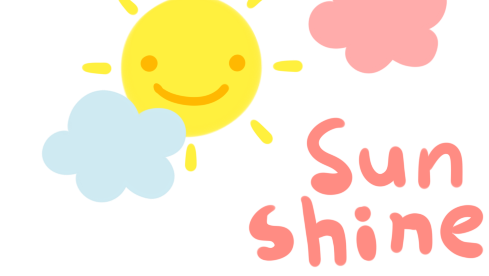 4
5
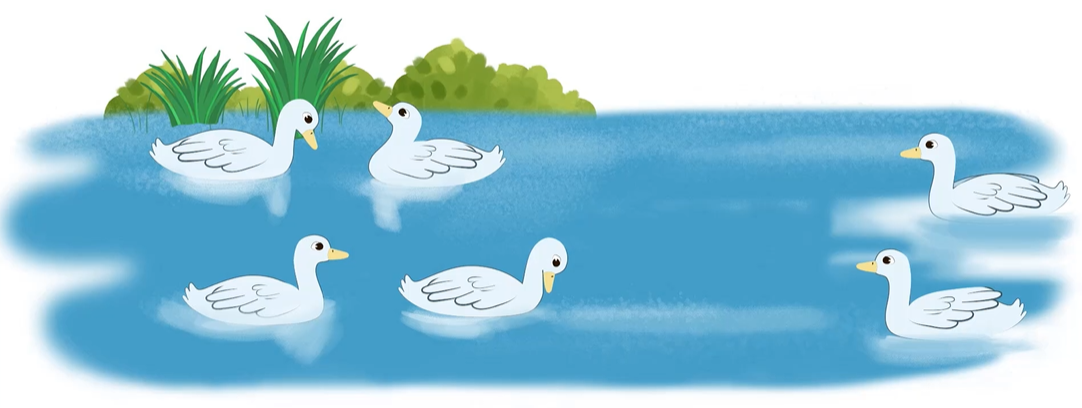 ?
?
+
6
2
?
?
4
=
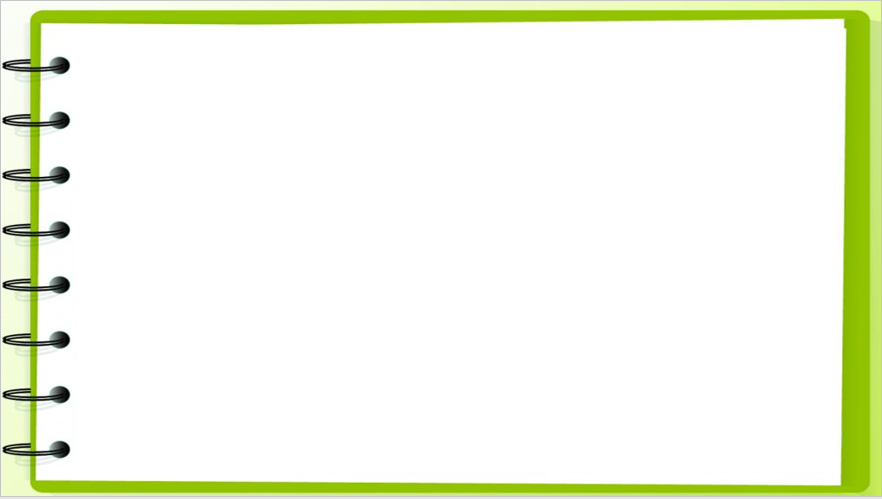 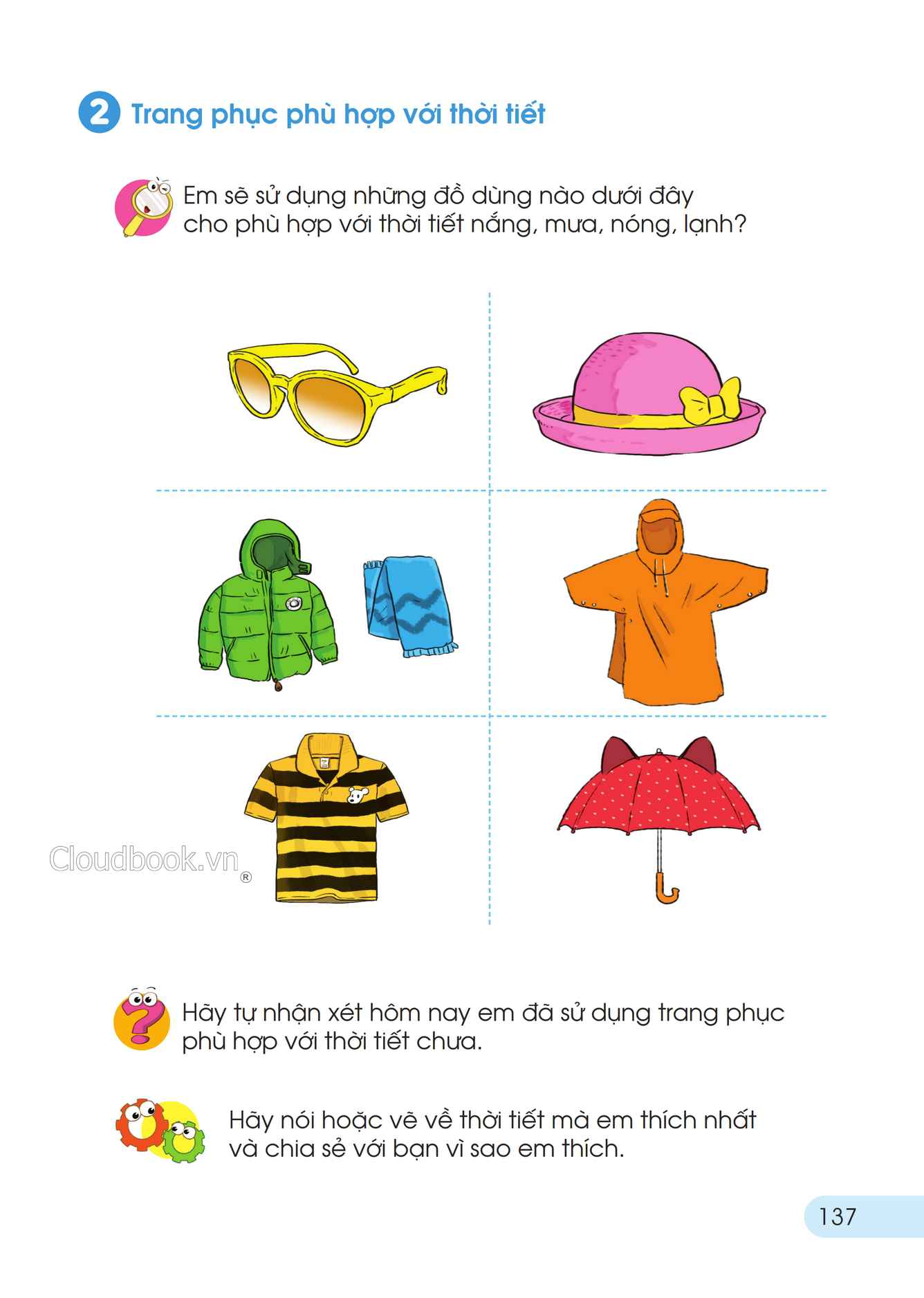 Kể các tình huống trong thực tế liên quan đến phép cộng trong phạm vi 6 :
? ? ?
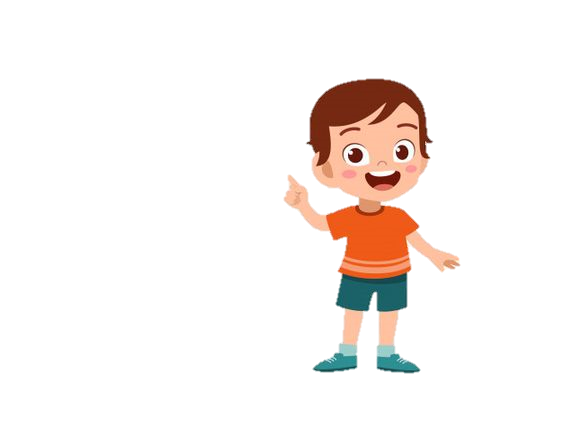 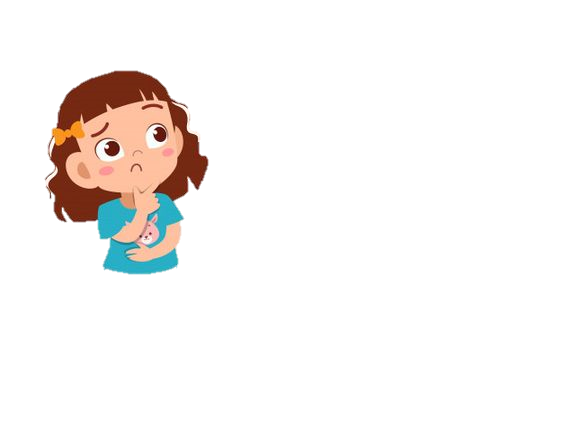 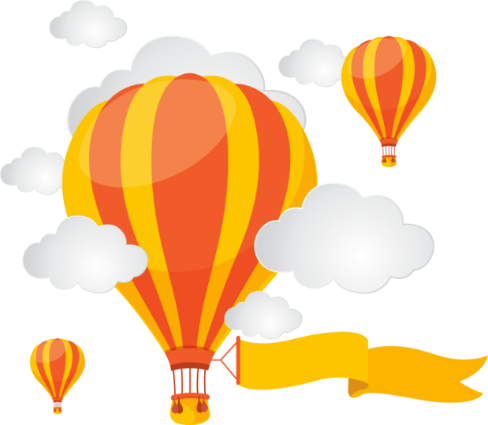 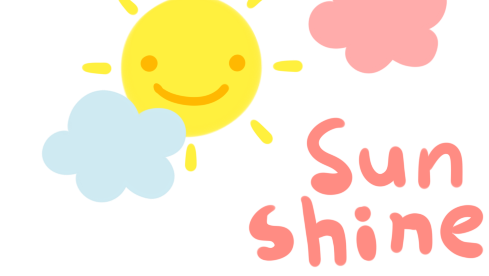 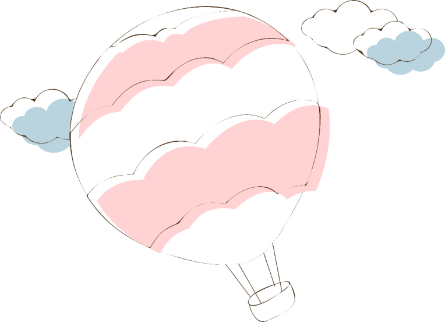 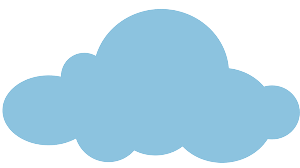 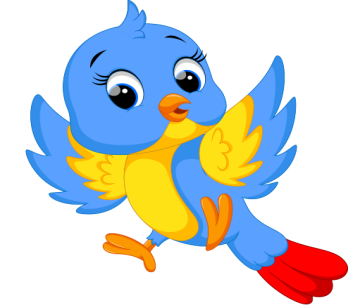 Tạm biệt và hẹn gặp lại!
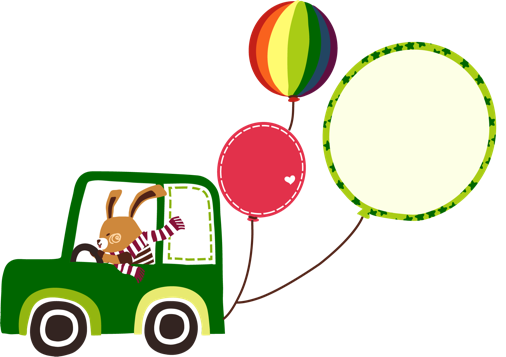 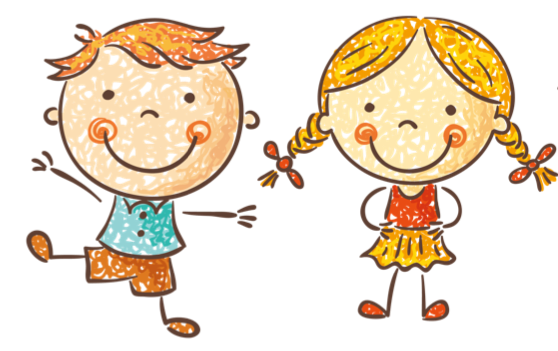 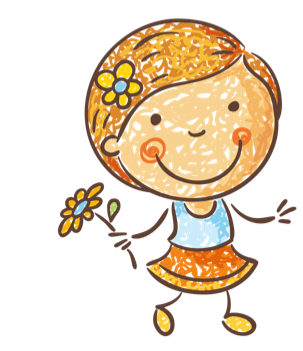 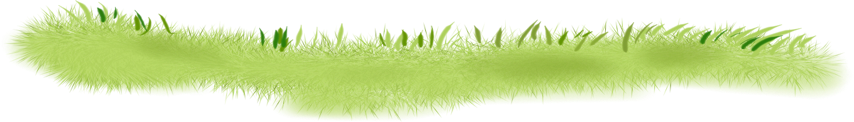